Marine Environmental Protection Pollution from vessels (comparison with dumping)
Global Conventions relating to the protection of marine environment are concluded under the auspice of the International Maritime Organisation and are managed by it. The International Maritime Organization is a specialised agency of the United Nations responsible for regulating shipping. The IMO was established following agreement at a UN conference held in Geneva in 1948 and the IMO came into existence ten years later, meeting for the first time in 1959.   It is the standards-setting body for the safety and security of international shipping. The IMO also works to prevent marine and atmospheric pollution from ships, and supports the United Nations’ sustainable development goals.
The IMO’s  Marine Environment Protection Committee (MEPC) addresses environmental issues under IMO’s remit. This includes the control and prevention of ship-source pollution covered by the MARPOL treaty, including oil, chemicals carried in bulk, sewage, garbage and emissions from ships, including air pollutants and greenhouse gas emissions. Other matters covered include ballast water management, anti-fouling systems, ship recycling, pollution preparedness and response, and identification of special areas and particularly sensitive sea areas.
The Outline of the Seminar
General Conventions: 
(1) The 1982 United Nations Law of the Sea Convention (UNCLOS);
(2) the  1973/19878 The International Convention for the Prevention of Pollution from Ships (MARPOL)
(3) The 1972  Convention on the Prevention of Marine Pollution by Dumping of Wastes and Other Matter 1972", (the London Convention);
(4) The 1996 London  Protocol (to the London Convention);
(5) The  Helsinki Convention on the Protection of the Marine Environment of the Baltic Sea Area (Helsinki Convention)  and the Baltic Marine Environment Protection Commission (the Helsinki Commission -HELCOM) ;
(6) 1946 The International Convention for the Regulation of Whaling (Whaling Convention) and the International Whaling Commission (IWC).
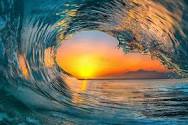 Definition of pollution in Art 1 UNCLOS – ‘pollution of the marine environment" means the introduction by man, directly or indirectly, of substances or energy into the marine environment, including estuaries, which results or is likely to result in such deleterious effects as harm to living resources and marine life, hazards to human health, hindrance to marine activities, including fishing and other legitimate uses of the sea, impairment of quality for use of sea water and reduction of amenities.’  
Part XII UNCLOS: Protection and preservation of marine environment 
 Article 192 General obligation – ‘States have the obligation to protect and preserve the marine environment’. 
Article 193 - Sovereign right of States to exploit their natural resources: ‘States have the sovereign right to exploit their natural resources pursuant to their environmental policies and in accordance with their duty to protect and preserve the marine environment.’
 Article 194 - Measures to prevent, reduce and control pollution of the marine environment: ‘States shall take, individually or jointly as appropriate, all measures consistent with this Convention that are necessary to prevent, reduce and control pollution of the marine environment from any source, using for this purpose the best practicable means at their disposal and in accordance with their capabilities, and they shall endeavour to harmonize their policies in this connection’.
Links between UNCLOS/International Maritime Organisation (IMO) /MARPOL/London Convention /Protocol 
 One of the main characteristics of Part XII is its ‘umbrella’ or framework structure aiming at the primacy of international rules and standards over national laws and regulations’ (Konig, https://opil.ouplaw.com/view/10.1093/law:epil/9780199231690/law-9780199231690-e1594) 
UNCLOS refers to ‘competent international organization’, a reference that has been accepted to mean the IMO. UNCLOS has accepted and endorsed the IMO regulations through references to the ‘generally accepted international rules’, those being interpreted as e.g.  MARPOL, London Convention/Protocol  (Conventions administered and evolved by IMO).
Art. 211 (2) UNCLOS: ‘2. States shall adopt laws and regulations for the prevention, reduction and control of pollution of the marine environment from vessels flying their flag or of their registry. Such laws and regulations shall at least have the same effect as that of generally accepted international rules and standards established through the competent international organization [MARPOL] or general diplomatic conference.’  
 (2 a) Broad State flag jurisdiction.  
Art 210 (4)  UNCLOS: ‘States, acting especially through competent international organizations or diplomatic conference, shall endeavour to establish global and regional rules, standards and recommended practices and procedures to prevent, reduce and control such pollution. Such rules, standards and recommended practices and procedures shall be re-examined from time to time as necessary.’  [London Convention/Protocol]
However, Article 207: Pollution from land-based sources: There are no  such global binding rules
The first international treaty against oil pollution at sea was the 1954 International Convention for the Prevention of Pollution of the Sea by Oil.
MARPOL 73 was adopted by the International Conference on Marine Pollution, convened by the IMCO (now IMO). 
 Due to the inability to ratify: 
the Convention was modified by the Protocol of 1978. 
The result of this modification was the creation of the MARPOL 73/78 now MARPOL  (in force in October 1983) 
MARPOL has two protocols and six technical Annexes. Its Preamble sets out its objective to ‘achieve the complete elimination of intentional pollution of the marine environment by oil and other harmful substances and the minimization of accidental discharge of such substances’.
MARPOL covers pollution of the marine environment by ships from operational or accidental causes.  (not intentional dumping)
General Provisions of MARPOL 

Article 3 - 
MARPOL applies to: 
(a) ships entitled to fly the flag of a Party to the Convention; and 
(b) ships not entitled to fly the flag of a Party but which operate  under the authority of a Party. 

MARPOL shall not apply to 
(a) any warship, naval auxiliary or other ship owned or operated by a State and used the time  being, only on government non-commercial service. 
(c) However, each Party shall ensure by the adoption of appropriate measures not impairing the operations or operational capabilities of such ships owned or operated by it, that such ships act in a manner consistent, so far as is reasonable and practicable, with the present Convention
Articles 4 to 6 obliging flag, coastal, and port States to prescribe and enforce prohibitions and sanctions in case of violations. Flag States have to ensure that ships hold a certificate of compliance with MARPOL standards, the validity and accuracy of which may be controlled by port State authorities. States Parties have a duty to cooperate in the detection of violations and the enforcement of the conventional provisions. Ships of non-parties shall be submitted to a ‘no more favourable treatment’ in order to avoid economic disadvantages for ships of States Parties. 
Annex I deals with operational oil pollution. The operational discharge of oil is, with the exception of ‘special areas’, permitted under certain restrictive conditions. 
Ships have to fulfil operational requirements and construction standards; 
 to ensure that they are apt to comply with MARPOL standards. 
oil tankers and other ships shall be issued an International Oil Pollution Prevention Certificate, and they have to record certain operations and exceptional or accidental discharges in an Oil Record Book. Both documents are open to inspection by port States. 
the 1992 amendments provided for double hull requirements or equivalent design standards for new tankers and the phase-out of single hull tankers. New amendments regulate ship-to-ship oil transfer operations and the use or carriage of heavy fuel oil in the Antarctic area.
Article 8 (3) If a Party denies a foreign ship entry to the ports or off-shore terminals under its jurisdiction or takes any action against such a ship for the reason that the ship does not comply with the provisions of the present Convention, the Party shall immediately inform the consul or diplomatic representative of the Party whose flag the ship is entitled to fly, or if this is not possible, the Administration of the ship concerned. Before denying entry or taking such action the Party may request consultation with the Administration of the ship concerned. Information shall also be given to the Administration when a ship does not carry a valid certificate in accordance with the provisions of the Regulations
(4) With respect to the ships of non-Parties to the Convention, Parties shall apply the requirements of the present Convention as may be necessary to ensure that no more favourable treatment is given to such ships
The MARPOL although very far reaching in protecting of the environment and innovative in enforcing of environmental regulations, does not include an express provision on the precautionary principle.  However, the MEPC adopted on 15 September 1995 a resolution on Guidelines on the Incorporation of the Precautionary Approach in the Context of Specific IMO Activities. 
The Resolution related to Agenda 21 as  well as Principle 15 of the 1992 Rio Declaration on Environment and Development. The Guidelines include the whole list of elements to be taken into consideration in order to incorporate the precautionary approach into the decision-making processes of the IMO: 
1.	anticipation and prevention of environmental problems arising from any regulatory activities of the IMO and striving for continued improvement in all facets of those activities;
2.	that solutions to problems and consideration of new and existing policies, programmes, guidelines and regulations are developed in accordance with the precautionary approach;
Annexes to MARPOL 

pollution by oil (Annex I), 
noxious liquid substances in bulk (Annex II), 
harmful substances carried by sea in packaged form (Annex III), 
sewage (Annex IV), 
garbage (Annex V), 
air pollution from ships Annex (VI), 

Only Annex I and II are mandatory for States ratifying MARPOL; the other Annexes optional. 
Due to the tacit consent/opting out amendment procedure, the MARPOL Annexes have constantly been updated.
Annexes I and V contain rules for so-called ‘special areas’ where for ‘recognized technical reasons in relation to its oceanographical and ecological condition and to the particular character of its traffic the adoption of special mandatory methods for the prevention of sea pollution’ is required (Reg. 1.11 Annex I, Reg. 1.3 Annex V). To  special areas more stringent rules are applicable.  
For the purpose of Annexe 2, following are the special areas:
    The Antarctic Sea Area
For the purpose of Annexe 4, following are the special areas:
    The Baltic Sea
For the purpose of Annexe 5, following are the special areas:
    The Mediterranean sea area
    The Baltic sea area
    The Black sea area
    The Red sea area
    The Gulf area
    The North Sea area
    The Antarctic Area
    The Wider Caribbean Region
There are  also  Particularly Sensitive Sea Areas (PSSA) under the MARPOL. They are areas that needs special protection through action by IMO because of its significance for recognized ecological or socio-economic or scientific reasons and which may be vulnerable to damage by international maritime activities. The criteria for the identification of particularly sensitive sea areas and the criteria for the designation of special areas are not mutually exclusive. In many cases a Particularly Sensitive Sea Area may be identified within a Special Area and vice versa. Guidelines on designating a PSSA are contained in resolution A.982(24) Revised guidelines for the identification and designation of PSSAs/ These guidelines include  the following criteria : 
ecological criteria, such as unique or rare ecosystem;
diversity of the ecosystem or vulnerability to degradation by natural events or human activities;
social, cultural and economic criteria (such as significance of the area for recreation or tourism};
and scientific and educational criteria, such as biological research or historical value. 

When an area is approved as a particularly sensitive sea area, specific measures can be used to control the maritime activities in that area, such as routeing measures, strict application of MARPOL discharge and equipment requirements for ships, such as oil tankers; and installation of Vessel Traffic Services (VTS).
The following PSSAS have been designated under Annex I 
Mediterranean Sea
Baltic Sea
Black Sea
Red Sea Gulf area
Gulf of Aden
Antarctic area
North West European Waters
Oman area of the Arabian Sea
Southern South African waters
Annex VI of MARPOL and climate change

Marine Environment Protection Committee of IMO has adopted 3 measures (through amendment of Annex VI ) to combat climate change from ships:
2011 energy efficiency from ships;
2016 all ships over 5,000 GRT (Gross registered tonnes), to record their fuel consumption and to report to their flag State and to the IMO
Initial IMO Strategy on Reduction of GHG Emissions from Ships (a reduction in carbon intensity of international shipping -to reduce CO2 (carbon dioxide) emissions per transport work, as an average across international shipping, by at least 40% by 2030, pursuing efforts towards 70% by 2050, compared to 2008; and that total annual GHG emissions) 
In 2021 IMO adopted the "short-term measure" to reduce ships' carbon intensity in accordance with the timelines set out in the Initial IMO GHG Strategy
MARPOL is set to undergo significant amendments starting 01 May 2024. These updates aim to further enhance maritime environmental protection, reflecting the global maritime community's ongoing commitment to sustainable shipping practices.
The new provisions will impact various aspects of maritime operations, from the handling and disposal of ship-generated waste to stricter controls on emissions. The upcoming changes are crucial for ship owners, operators, and the broader maritime industry as they align with international efforts to combat environmental pollution and promote a greener future.
This introduction to the changes in MARPOL is intended to provide stakeholders with a preliminary understanding of the modifications and their potential implications on maritime activities.
Emission control areas (ECAs) are sea areas in which stricter controls were established to minimize airborne emissions from ships as defined by Annex VI[1] of the 1997 MARPOL Protocol.
The emissions specifically include SOx, NOx, ODSs and VOCs and the regulations came into effect in May 2005. In January 2020, a revised more stringent Annex VI was enforced in the emission control areas with significantly lowered emission limits.
As of 2011 there were four existing ECAs: the Baltic Sea, the North Sea, the North American ECA, including most of US and Canadian coast[5] and the US Caribbean ECA.
MARPOL Annex VI Regulation 14 - entering into force on 1 May 2024: IMO Resolution MEPC. 361(79) introduces a new Mediterranean Sea Emission Control Area for Sulphur Oxides and Particulate Matter (SOx ECA). In accordance with Regulation 14.7, ships operating in the MED SOx ECA need to comply from 1 May 2025.
Article 4  MARPOL
Violation

(1)	Any violation of the requirements of the present Convention shall be prohibited and sanctions shall be established therefor under the law of the Administration of the ship concerned wherever the violation occurs. If the Administration is informed of such a violation and is satisfied that sufficient evidence is available to enable proceedings to be brought in respect of the alleged violation, it shall cause such proceedings to be taken as soon as possible, in accordance with its law.
(2)	Any violation of the requirements of the present Convention within the jurisdiction of any Party to the Convention shall be prohibited and sanctions shall be established therefor under the law of that Party. Whenever such a violation occurs, that Party shall either:
 	(a)	cause proceedings to be taken in accordance with its law; or
 	(b)	furnish to the Administration of the ship such information and evidence as may be in its possession that a violation has occurred.
(3)	Where information or evidence with respect to any violation of the present Convention by a ship is furnished to the Administration of that ship, the Administration shall promptly inform the Party which has furnished the information or evidence, and the Organization, of the action taken.
(4)	The penalties specified under the law of a Party pursuant to the present article shall be adequate in severity to discourage violations of the present Convention and shall be equally severe irrespective of where the violations occur.
EU Directive
In 2005 the EU in order to transpose into EU law the standards introduced by the MARPOL Convention related to the prohibition of polluting discharges into the sea and in order to specify the sanctions to be imposed adopted Directive 2005/35/EC on ship-source pollution and on the introduction of penalties for infringements. The EU is not a party to MARPOL. Therefore it may be worth mentioning  that the Commission not only wanted to address the issue, and harmonize it, but even to prescribe criminal sanctions to its Member States. The original Directive was supplemented by Council Framework Decision 2005/667/JHA of 12 July 2005 to strengthen the criminal law framework for the enforcement of the law against ship-source pollution, which was annulled by the European Court of Justice in its case C-440/05 in 23 October 2007. In consequence of this annulment, the European Commission prepared an amendment of the Directive as Directive 2009/123, which incorporated into the body of its text many elements that were part of the previously annulled Framework Decision. In particular, it extended the liability for discharges into legal persons and it obliged the Member States to treat illegal discharges not only as infringements but also in some circumstances as criminal acts (Art. 5 (a)).
The EU Directive goes further in the scope of application and its imposition of liability. The Directive established that discharge of polluting substances will be a criminal offence if committed with intent, recklessly or by serious negligence. Any person who has cause or contributed to pollution intentionally or by serious negligence will be subject to sanctions. The major difference between MARPOL Annex I and the Directive can be summarized as follows:
The major difference between MARPOL Annex I and the Directive can be summarized as follows:
 (i) MARPOL makes a distinction between the operational and accidental discharges, whereas such a distinction does not exist in the Directive. Under MARPOL only operational discharges are subject to criminal sanctions, while the accidental discharges not. Thus, MARPOL provides only very limited cases where the Master or shipowner may be sanctioned;
(ii) that discharge of polluting substances will be a criminal offence if committed with intent, recklessly or by serious negligence. Any person who has cause or contributed to pollution intentionally or by serious negligence will be subject to sanctions
The Commission’s proposal for the revision of the of Proposal for a DIRECTIVE OF THE EUROPEAN PARLIAMENT AND OF THE COUNCIL amending Directive 2005/35/EC on ship-source pollution and on the introduction of penalties, including criminal penalties, for pollution offences was adopted on 1 June 2023, as part of a maritime safety package. This implementation appraisal first outlines the existing EU legislation on ship-source pollution and penalties for infringement before reviewing and summarising the evaluation produced by  the Commission. The aim of the revision:
to align the Directive with other EU legislation;
to incorporate the full range of pollutants under MARPOL;
the penalties under the proposal are applicable to any ships regardless of their flag, releasing oil (MARPOL Annex I)or noxious liquid substances (MARPOL Annex II) into the territorial seas, ports, exclusive zones of States, or into the high seas.  Such infringements, if confirmed with intent, recklessly or by serious negligence, are regarded as criminal offences, as stipulated in the Council Framework Decision 2005/667/JHA.
The general objective of the Directive is amended to specify that adequate penalties, in this Directive, mean dissuasive, effective and proportionate penalties. This refers to administrative penalties.
Dumping 
The 1972 Convention on the Prevention of Marine Pollution by Dumping of Wastes and Other Matter (‘London Convention’; ‘LC’) and its three Annexes are among the early universal instruments aimed at the protection of the marine environment from deleterious human activities. 

Based on a principle: dumping is permitted unless prohibited (Art. IV). 
‘(a) "Dumping" means:
(i) any deliberate disposal at sea of wastes or other matter from vessels, aircraft, platforms or other man-made structures at sea;
(ii) any deliberate disposal at sea of vessels, aircraft, platforms or other man-made structures at sea.
(b) "Dumping" does not include:
(i) the disposal at sea of wastes or other matter incidental to, or derived from the normal operations of vessels, aircraft, platforms or other man-made structures at sea and their equipment, other than wastes or other matter transported by or to vessels, aircraft, platforms or other man-made structures at sea, operating for the purpose of disposal of such matter or derived from the treatment of such wastes or other matter on such vessels, aircraft, platforms or structures;
Three categories of wastes were established (Art IV LC); the dumping of wastes listed in Annex I is prohibited. Wastes on this ‘black list’ include, inter alia, harmful metals, industrial waste (with exceptions), radioactive wastes and other radioactive matter (complete prohibition since 1994), and materials produced for biological and chemical warfare. The dumping of wastes listed in Annex II requires a prior special permit. Substances on this ‘grey list’ include waste containing significant amounts of harmful metals, containers and other bulky waste, and materials which, though of a non-toxic nature, may become harmful due to the quantities being dumped. The dumping of all other wastes is allowed, provided that a prior general permit has been obtained. Annex III lists a number of criteria that have to be taken into account by national authorities when issuing special or general permits. A 1978 amendment extended Annexes I and II to incineration of wastes at sea which was finally stopped in 1994.  By the decision of the parties to LC all nuclear waste is banned (medium  and low levels).